KPJ 351. SAMANGKYA KITA MARDIKA
1
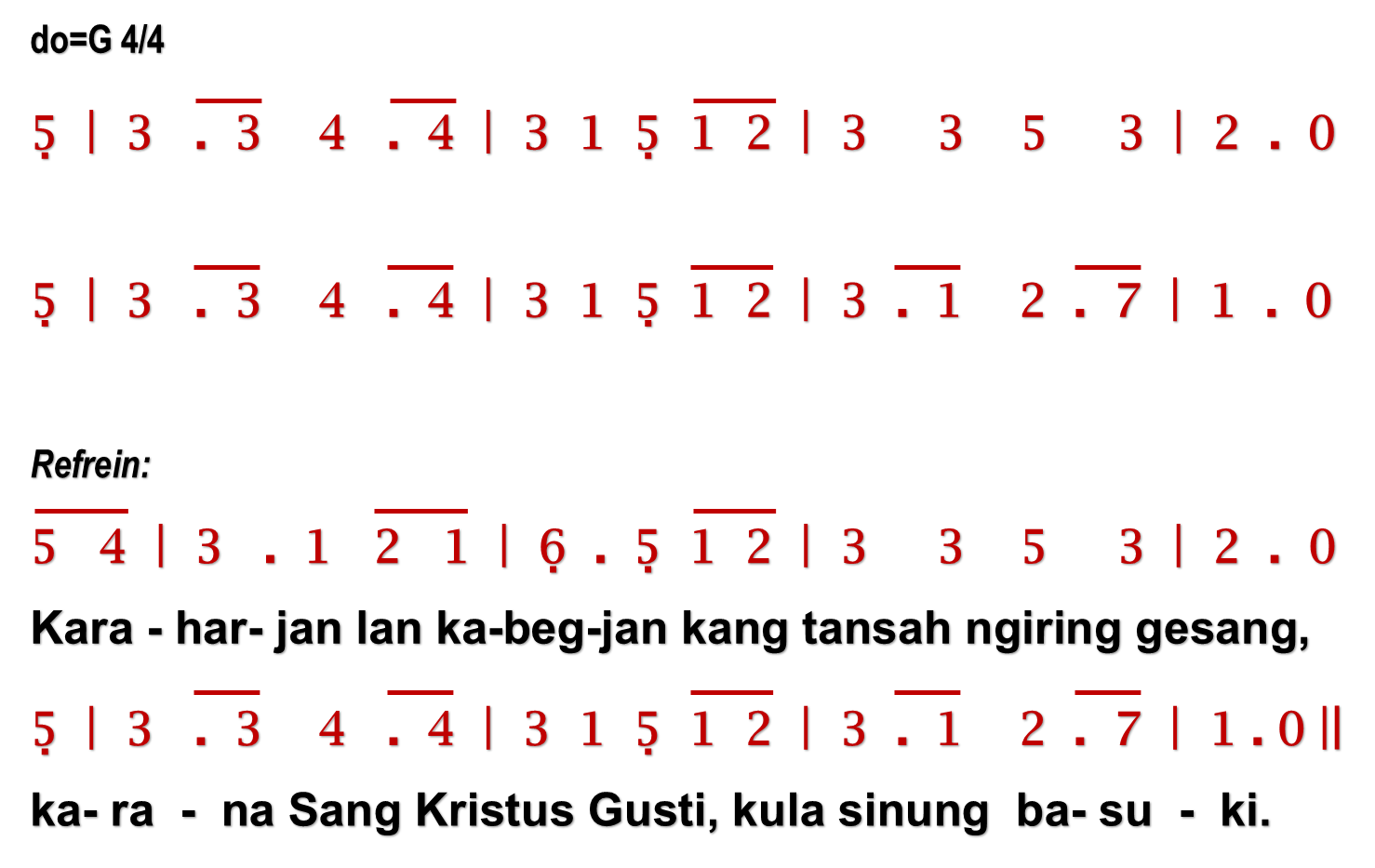 GEREJA KRISTEN JAWA AMBARRUKMA
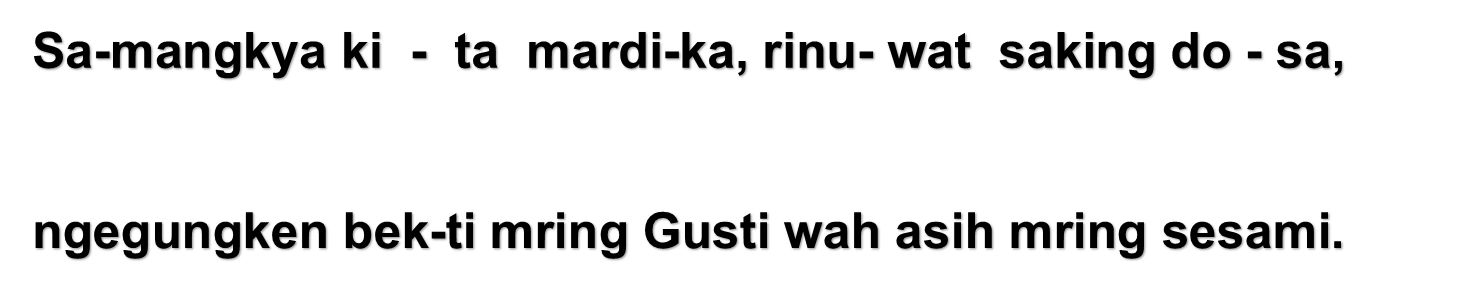 KPJ 351. SAMANGKYA KITA MARDIKA
2
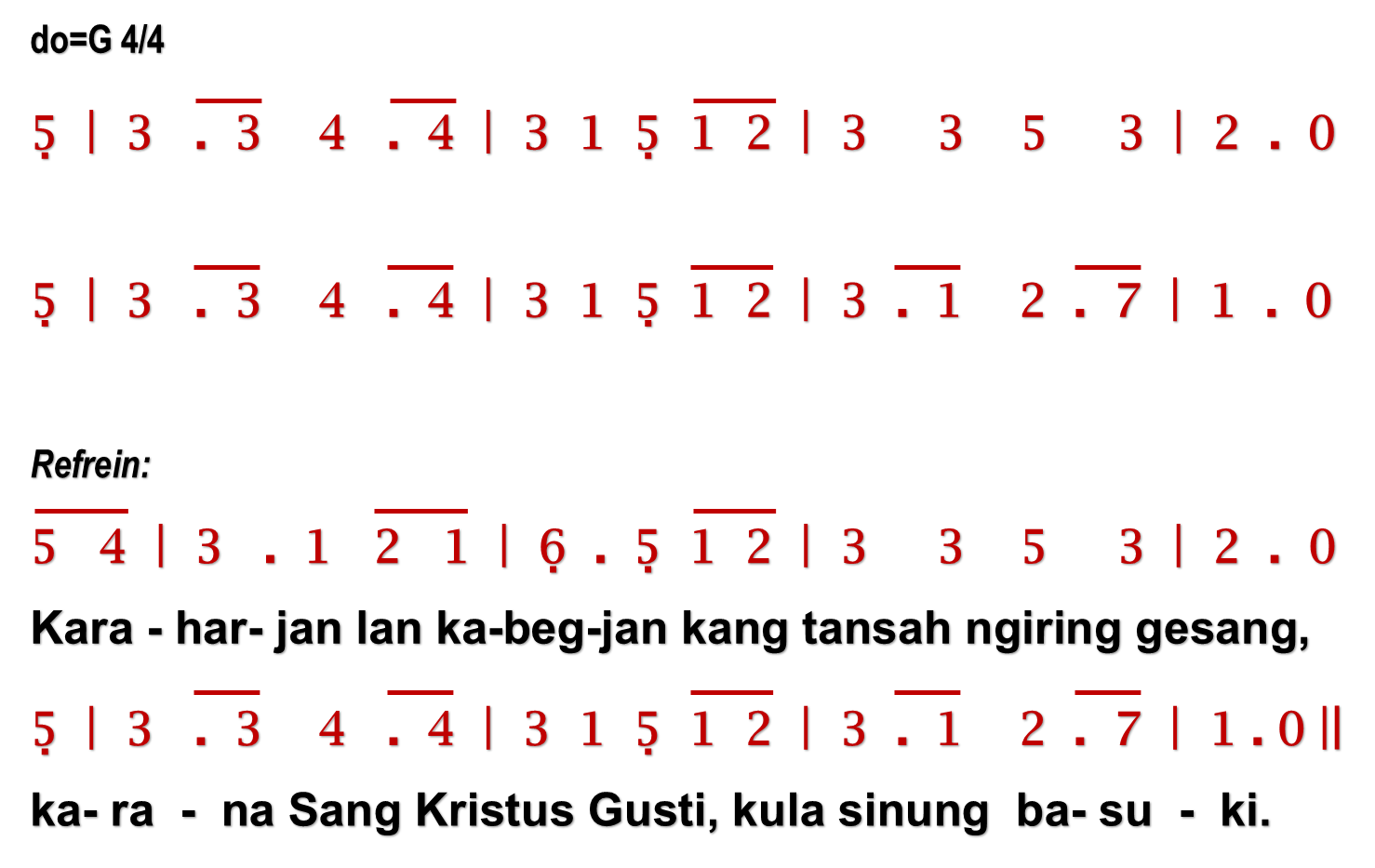 GEREJA KRISTEN JAWA AMBARRUKMA
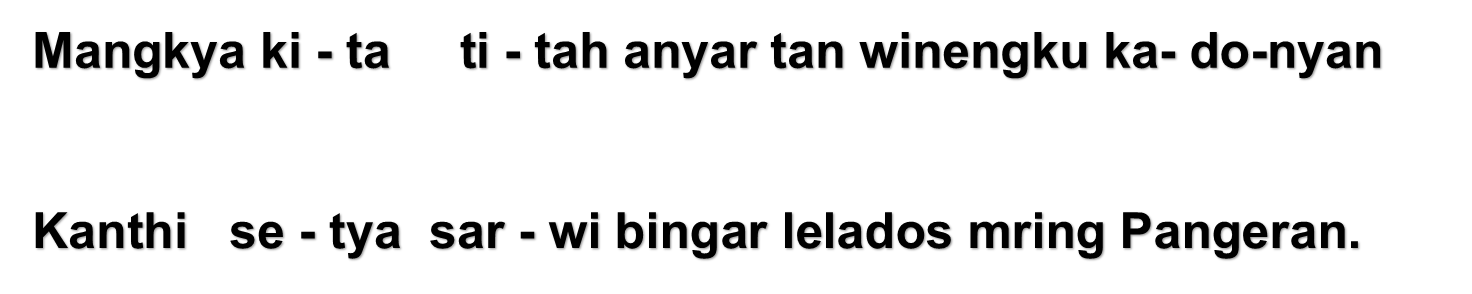 KPJ 351. SAMANGKYA KITA MARDIKA
3
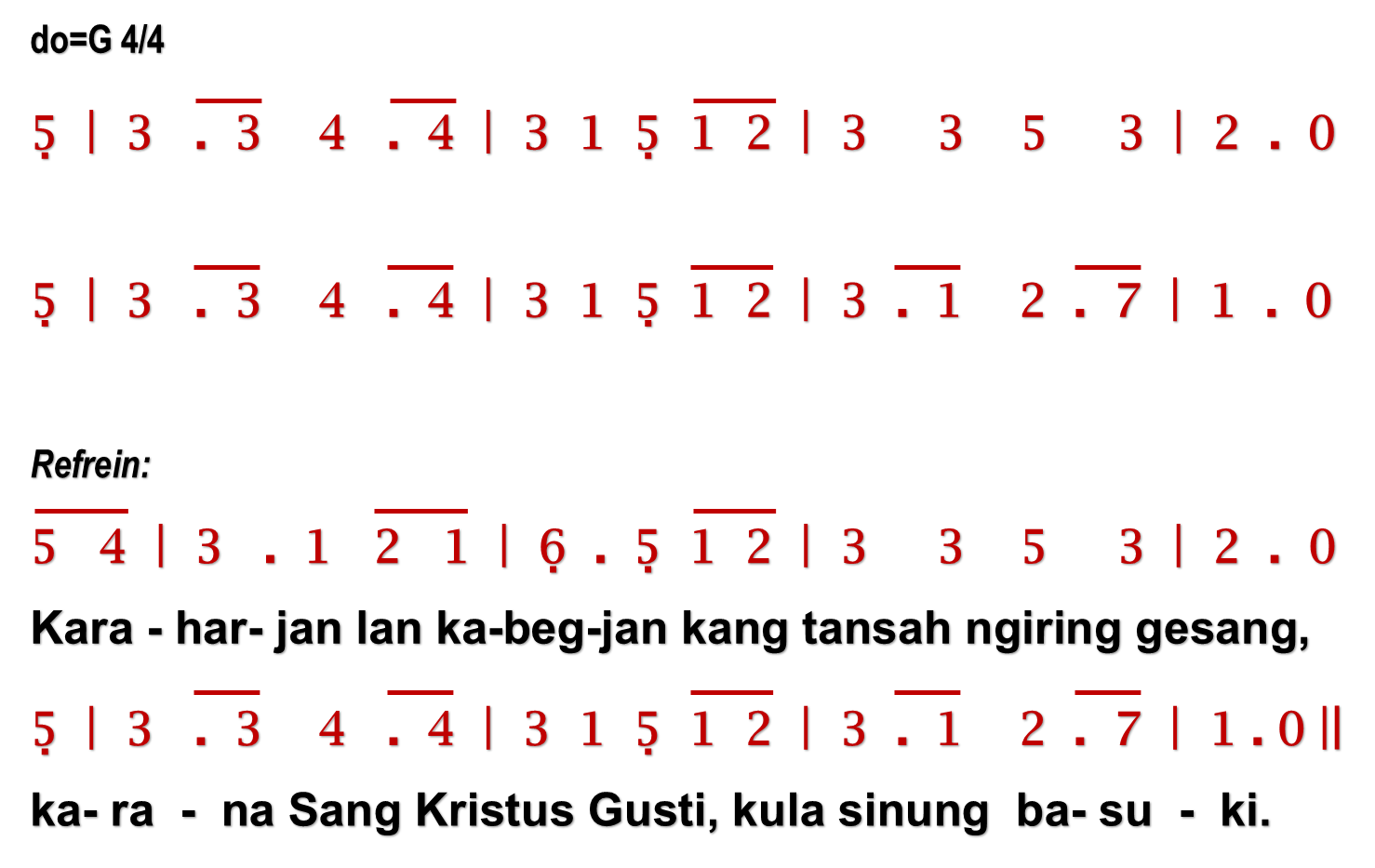 GEREJA KRISTEN JAWA AMBARRUKMA
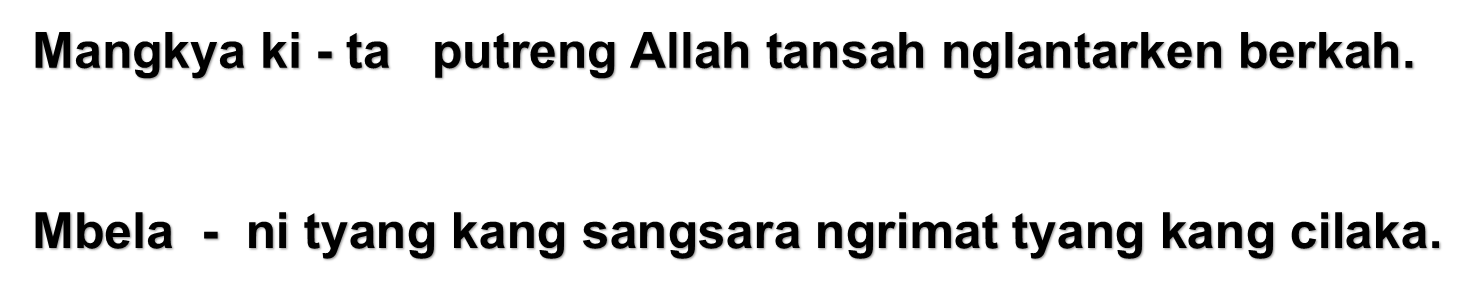 KPJ 351. SAMANGKYA KITA MARDIKA
4
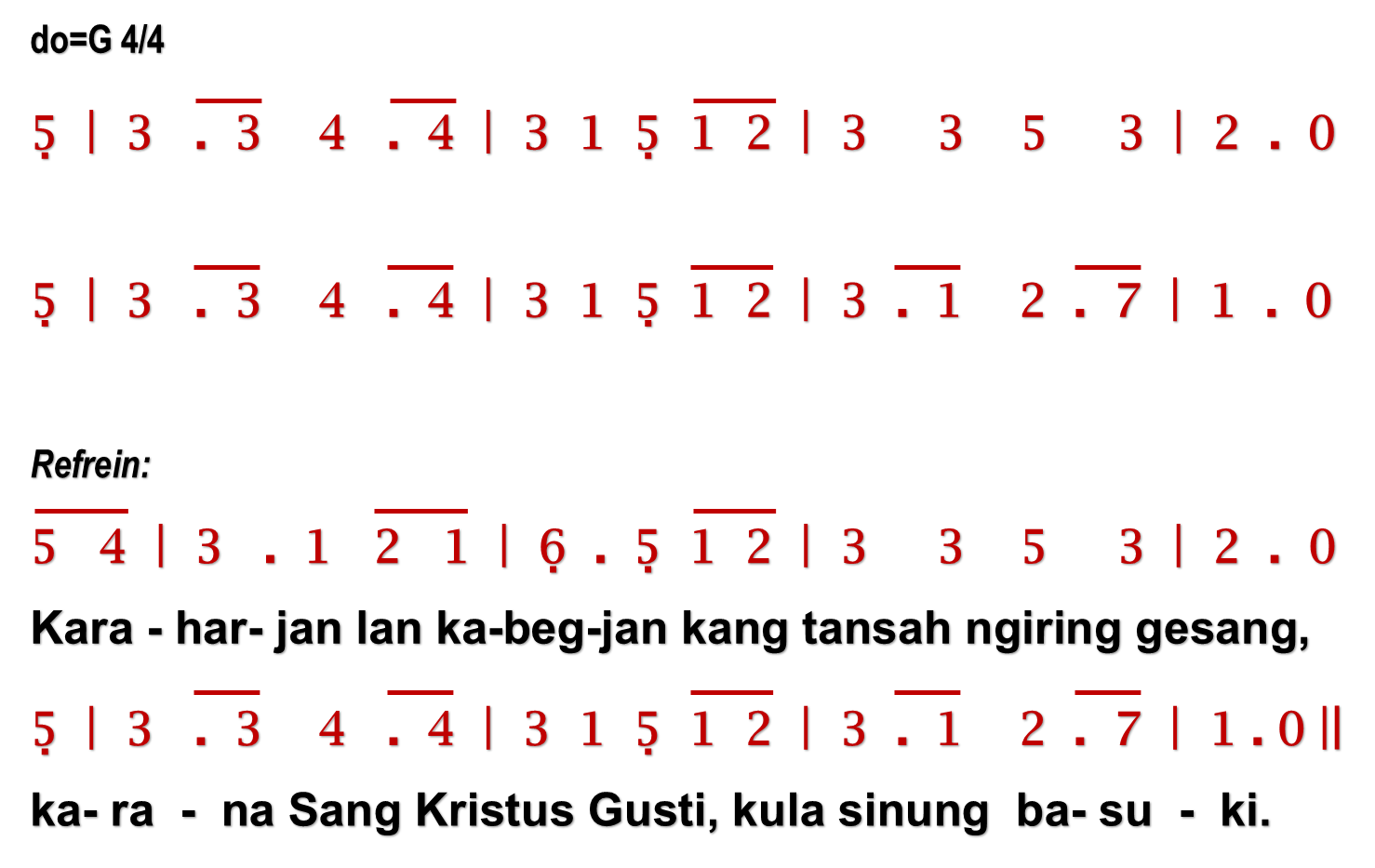 GEREJA KRISTEN JAWA AMBARRUKMA
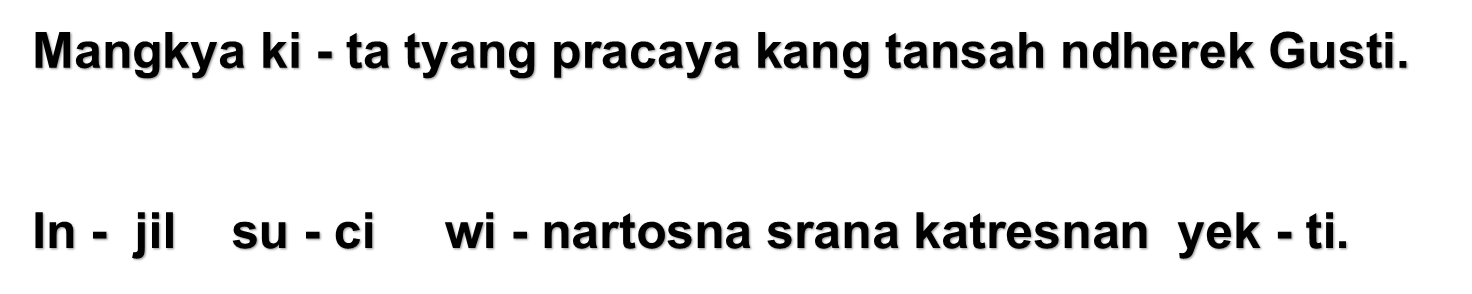